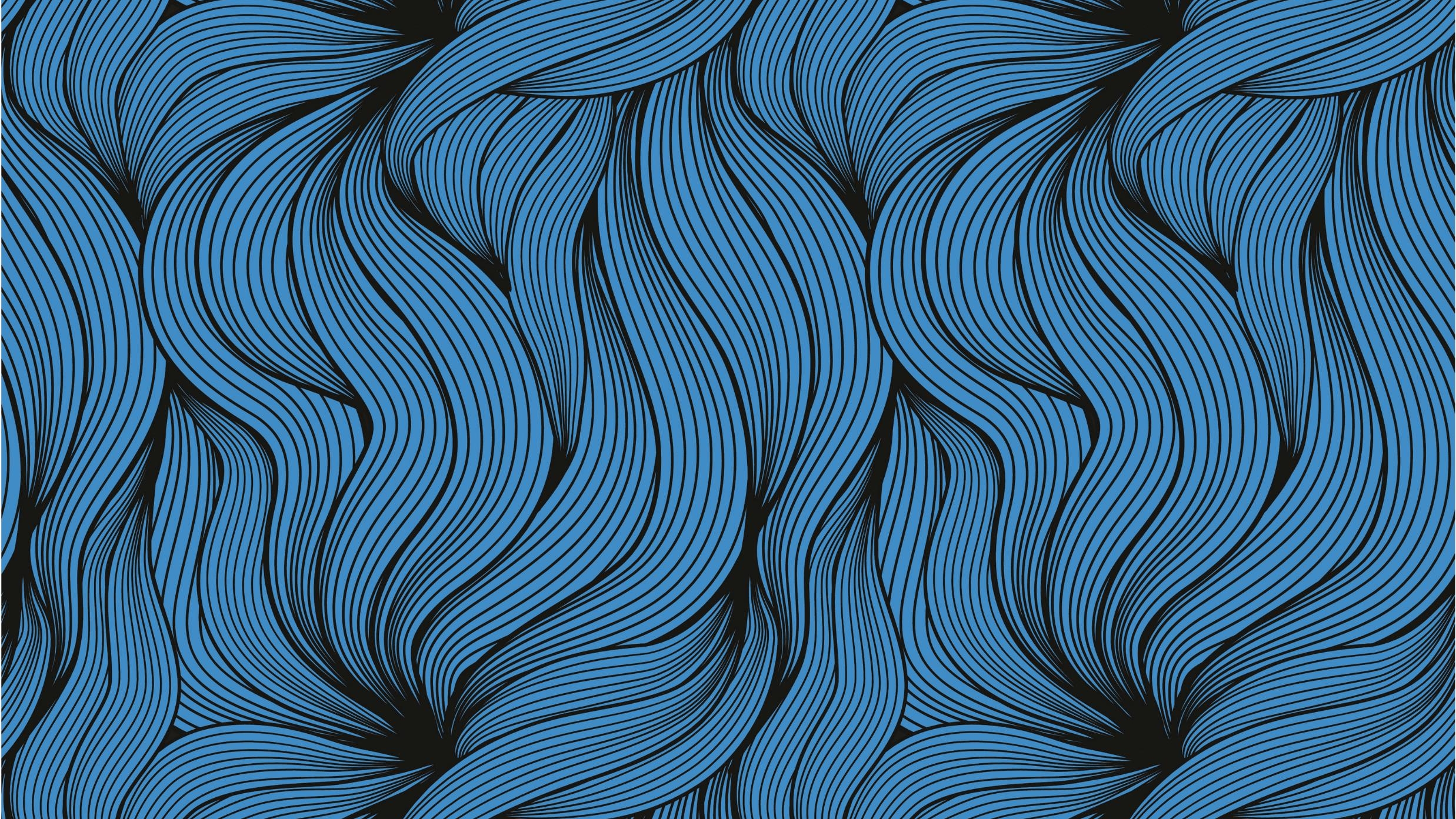 Title Lorem Ipsum
Sit Dolor Amet
Screen Recording